UBND HUYỆN BÌNH CHÁNH
TRƯỜNG TH TÂN NHỰT
CHUYÊN ĐỀ:
HƯỚNG DẪN CÔNG TÁC PHÒNG, CHỐNG, 
ỨNG PHÓ THIÊN TAI TRÊN ĐỊA BÀN TP. HỒ CHÍ MINH
Taân Nhöït, ngaøy 16 thaùng 08 naêm 2019.
Kể tên một số hiện tượng thiên tai mà thầy cô biết.
- Bão
- Áp thấp nhiệt đới
- Động đất
- Sóng thần
- Hạn hán
- Lũ lụt
- Sạt lở
- Mưa đá
- Xâm nhập mặn
- Rét
- Sương mù
- Sương muối
- Sấm sét
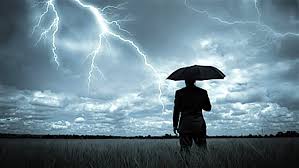 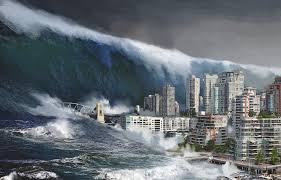 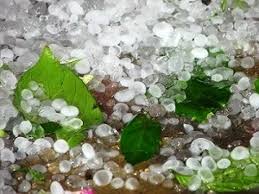 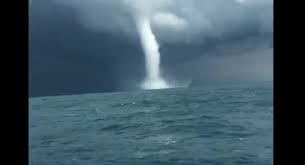 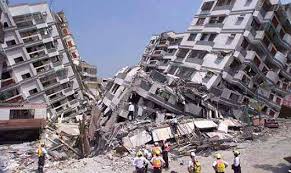 THẢO LUẬN:   * Dấu hiệu nhận biết * Cách phòng tránh
- Nhóm 1: Sét đánh
- Nhóm 2: Lốc xoáy
- Nhóm 3: Mưa đá
Nhóm 4: Động đất
Nhóm 5: Sóng thần
SÉT ĐÁNH
LỐC XOÁY
MƯA ĐÁ
ĐỘNG ĐẤT
SÓNG THẦN